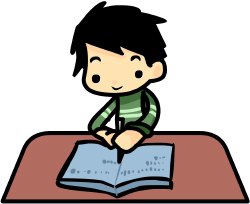 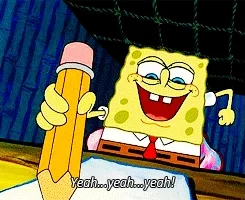 पत्र लेखन
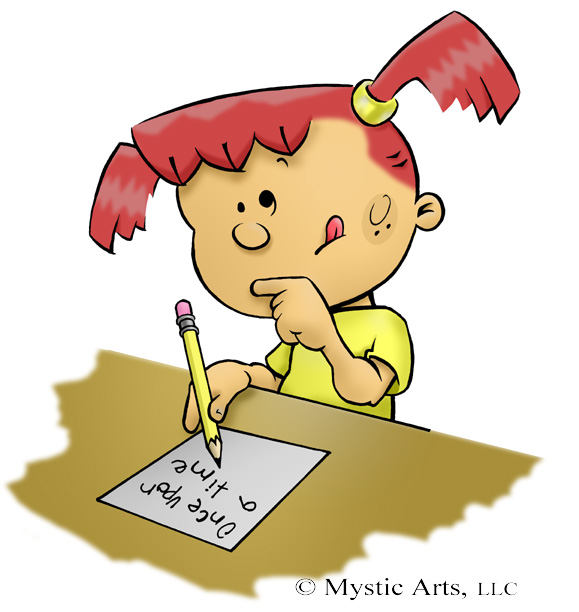 दूर रहने वाले अपने सबन्धियों अथवा मित्रों की कुशलता जानने के लिए तथा अपनी कुशलता का समाचार देने के लिए पत्र एक साधन है। इसके अतिरिक्त्त अन्य कार्यों के लिए भी पत्र लिखे जाते है।
पत्र  लेखन
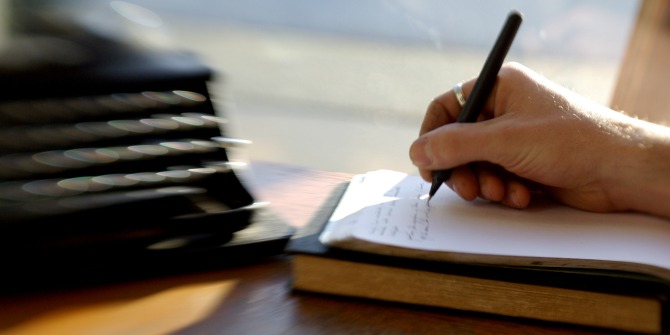 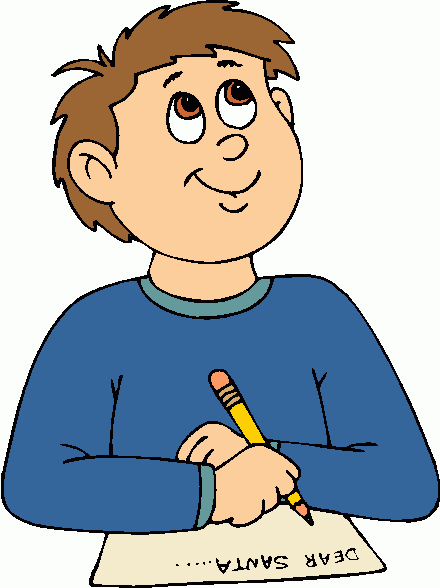 पत्र लेखन क्यों ????
आजकल हमारे पास बातचीत करने, हाल-चाल जानने के अनेक आधुनिक साधन उपलब्ध हैं ; जैसे- टेलीफोन, मोबाइल फोन, ई-मेल, फैक्स आदि। प्रश्न यह उठता है कि फिर भी पत्र-लेखन सीखना क्यों आवश्यक है ? पत्र लिखना महत्त्वपूर्ण ही नहीं, अपितु अत्यंत आवश्यक है, कैसे? जब आप विद्यालय नहीं जा पाते, तब अवकाश के लिए प्रार्थना-पत्र लिखना पड़ता है। सरकारी व निजी संस्थाओं के अधिकारियों को अपनी समस्याओं आदि की जानकारी देने के लिए पत्र लिखना पड़ता है। फोन आदि पर बातचीत अस्थायी होती है। इसके विपरीत लिखित दस्तावेज स्थायी रूप ले लेता है।
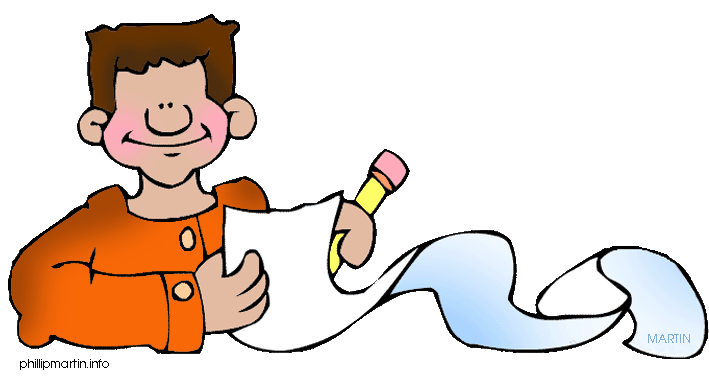 जिस प्रकार कुंजियाँ बक्स खोलती हैं, उसी प्रकार पत्र ह्रदय के विभित्र पटलों को खोलते हैं। मनुष्य की भावनाओं की स्वाभाविक अभिव्यक्ति पत्राचार से भी होती हैं। निश्छल भावों और विचारों का आदान-प्रदान पत्रों द्वारा ही सम्भव है।
अच्छे पत्र की विशेषताएँ
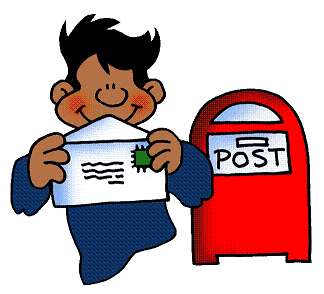 अनौपचारिक पत्र का प्रारूप
मकान  नं. ___
क्षेत्र   ________
शहर ________

तिथि ____ अप्रैल 2020

______________ (संबोधन : प्राप्तकर्ता से सम्बन्ध के अनुसार प्रिय/ आदरणीय/ पूज्य लिखते हुए )
      ________________ ( अभिवादन : प्राप्तकर्ता से सम्बन्ध के अनुसार ; बड़ों को - सादर नमस्ते/ सादर चरण स्पर्श,/  बराबर वालों को - सप्रेम नमस्ते/ मधुर स्मृति,  छोटो को – शुभाशीष, सदा खुश रहो, शुभ आशीर्वाद  आदि ) 
विषयवस्तु ( तीन अनुच्छेदों में )
प्रथम अनुच्छेद  :  कुशलक्षेम का , अपनी कुशलता बताते हुए और प्राप्तकर्ता की कुशलता पूछते हुए| पत्र लिखने की भूमिका : कारण आदि बताते हुए )
द्वतीय अनुच्छेद  :  मुख्य विषय का विस्तार करते हुए |
तृतीय अनुच्छेद :  घर  में सभी से यथायोग्य नमस्ते , पत्रोत्तर शीघ्र देने का अनुरोध, जल्दी मिलने का वादा करते हुए पात्र का समापन 
_________________( प्राप्तकर्ता के साथ सम्बन्ध )
_____________________ ( प्रेषक का नाम )
प्रेषक का पता
गृहकार्य
गरीबों के प्रति अमीरों के उपेक्षा पूर्ण व्यवहार से उत्पन्न विचारों को साझा करते हुए   मित्र को पत्र लिखिए |